ORIENTACIÓN DE LA CONDUCTA: CREAR LAS REGLAS DEL SALÓN DE CLASES
Español/Spanish
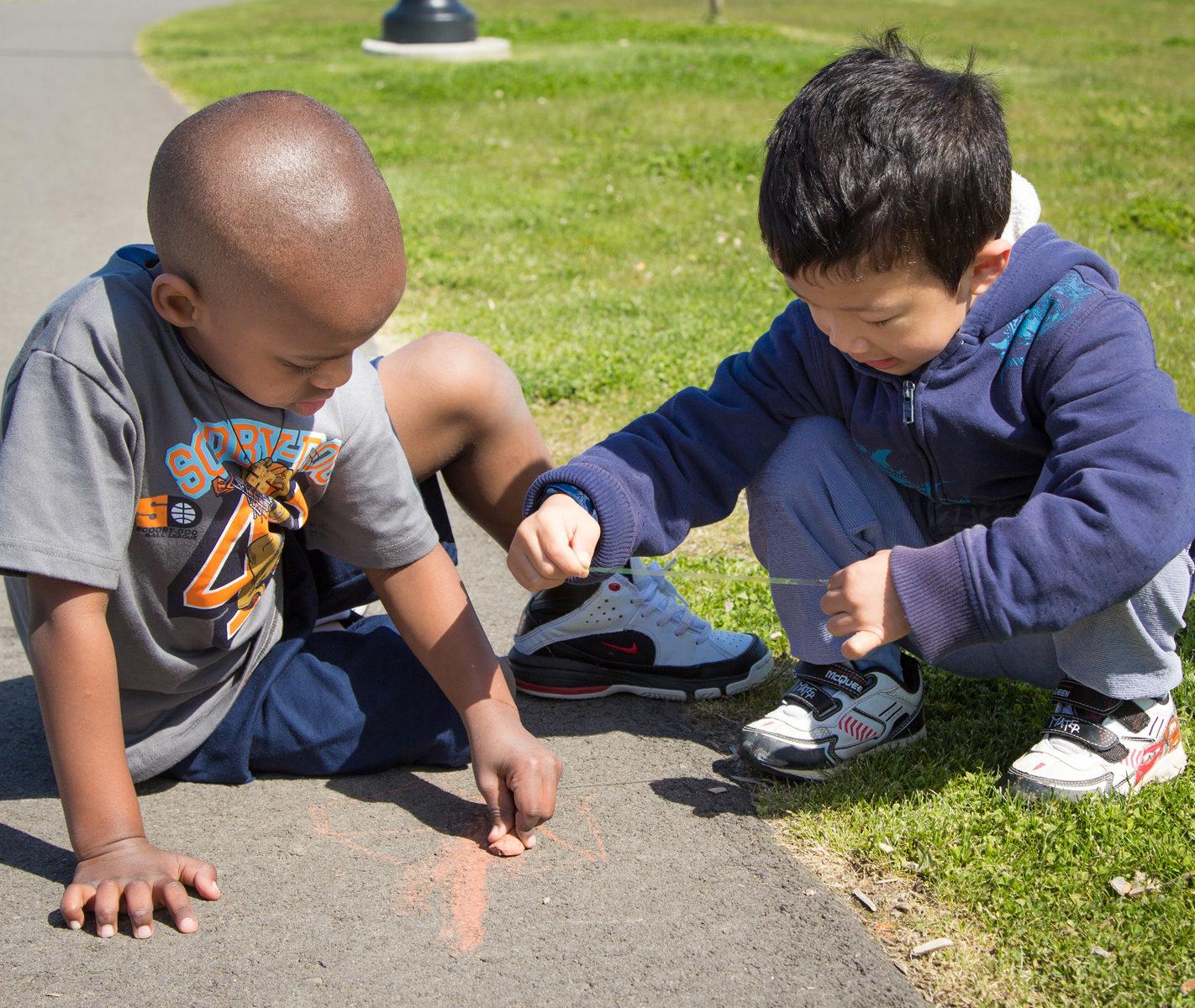 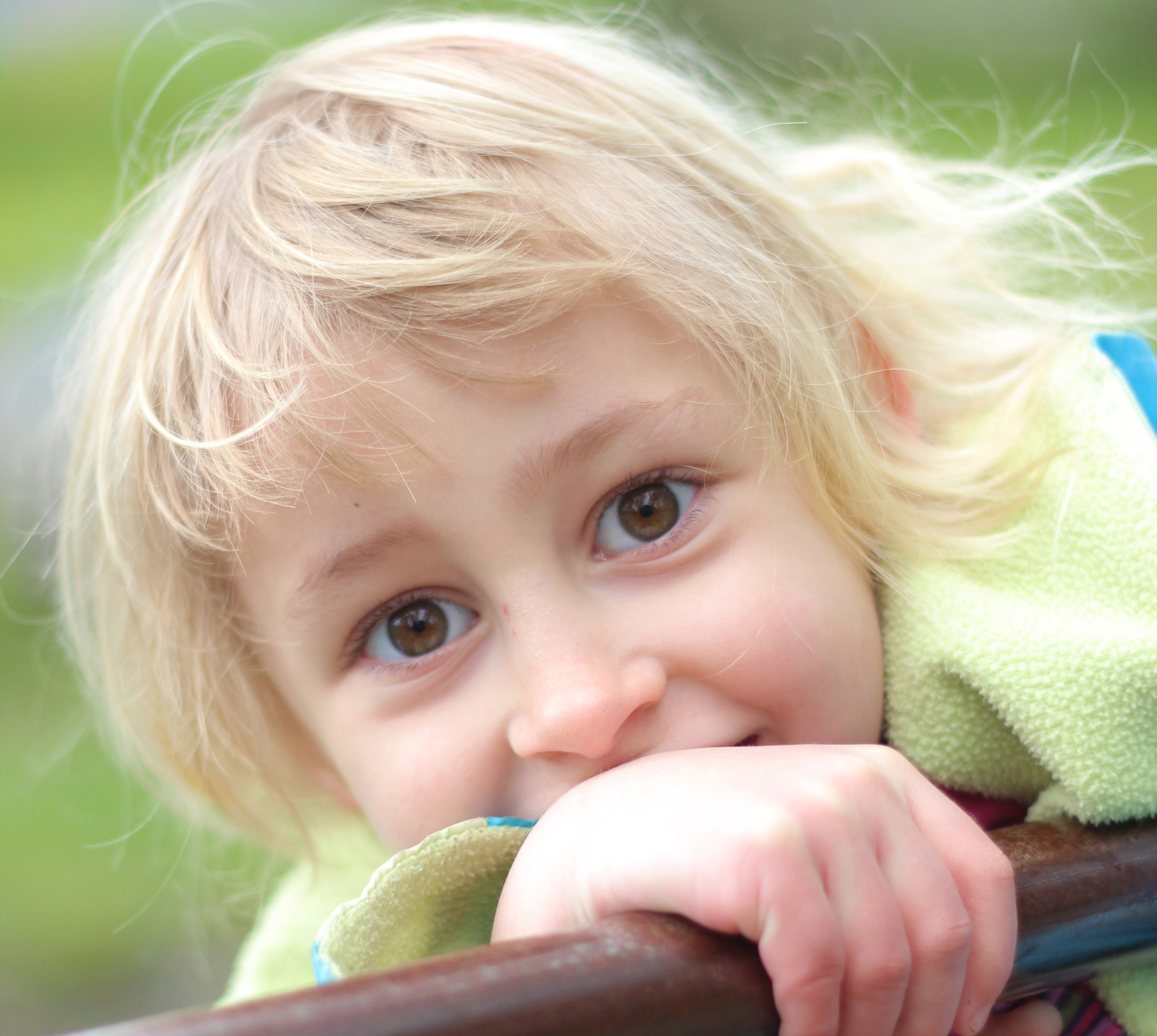 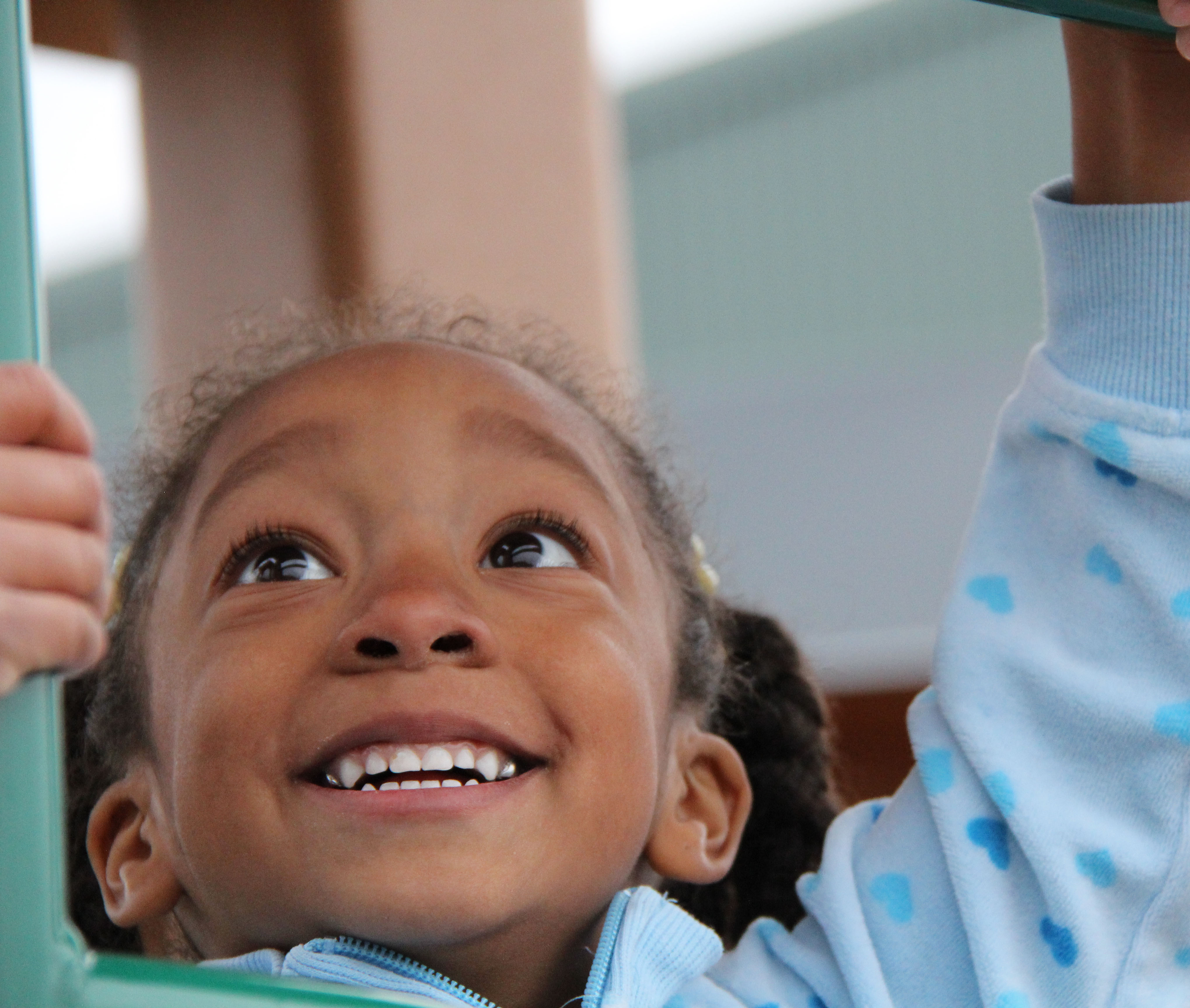 OTOÑO 2012
MARCO PARA LA PRÁCTICA EFECTIVA EN APOYO A LA PREPARACIÓN PARA LA ESCUELA PARA TODOS LOS NIÑOS
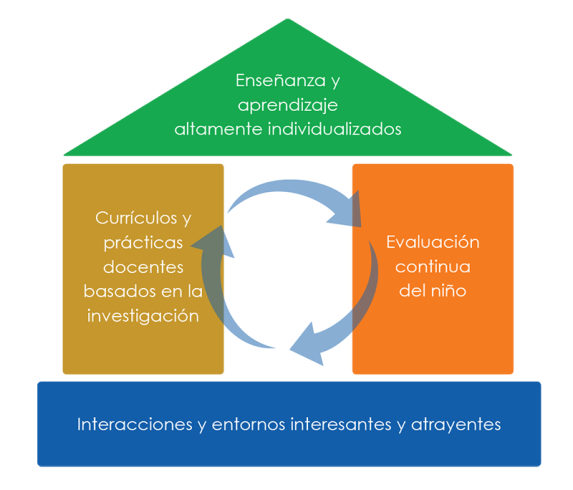 ENFOCARSE EN
LA BASE
Aulas bien organizadas
Interacciones didácticas
Apoyo social y emocional
Objetivos
DEFINIR
REGLAS SIGNIFICATIVAS
PROCESO
GUIDE [por sus siglas en ingles] [GUIAR]
VIDEO: La definición de los niños de ‘reglas’
Reglas
“
Estándares de conducta 
que todos entienden.
”
Gartrell, 2007, p. 259
“
… establecer límites y normas de conducta congruentes que ayuden a que los estudiantes se sientan tranquilos y seguros, y tengan probabilidades de alcanzar el éxito.
”
Webster-Stratton, 2010, p. 50
El proceso Guide [guiar]
Generar
G
Unicamente reglas 
comprensibles
U
Instruir
I
Determinar las 
consecuencias
D
Estimular/
Alentar
E
Generar las reglas
Generar
G
Involucrar a las familias y los niños

Utilizar experiencias y conocimientos previos sobre prácticas apropiadas para el nivel de desarrollo
VIDEO: Reglas: Preguntarles a las familias y a los niños
UNICAMENTE reglas comprensibles
Unicamente reglas 
comprensibles
U
Utilizar enunciados que sean
Positivos
Breves
Claros
Limitados

Colocar en un lugar visible
A la altura de los ojos de los niños
Versiones detalladas para los adultos
Ejemplos de reglas del salón de clases
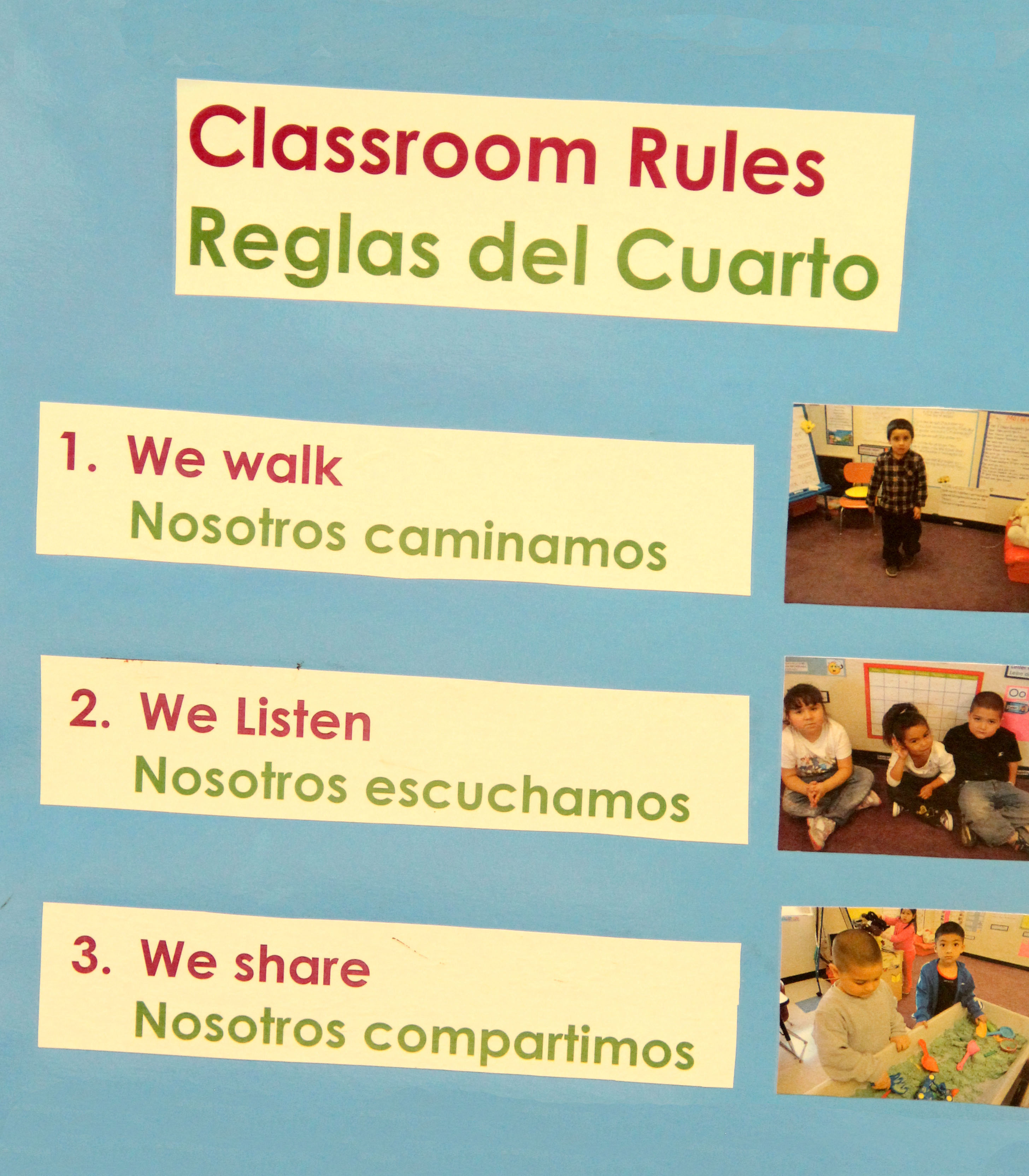 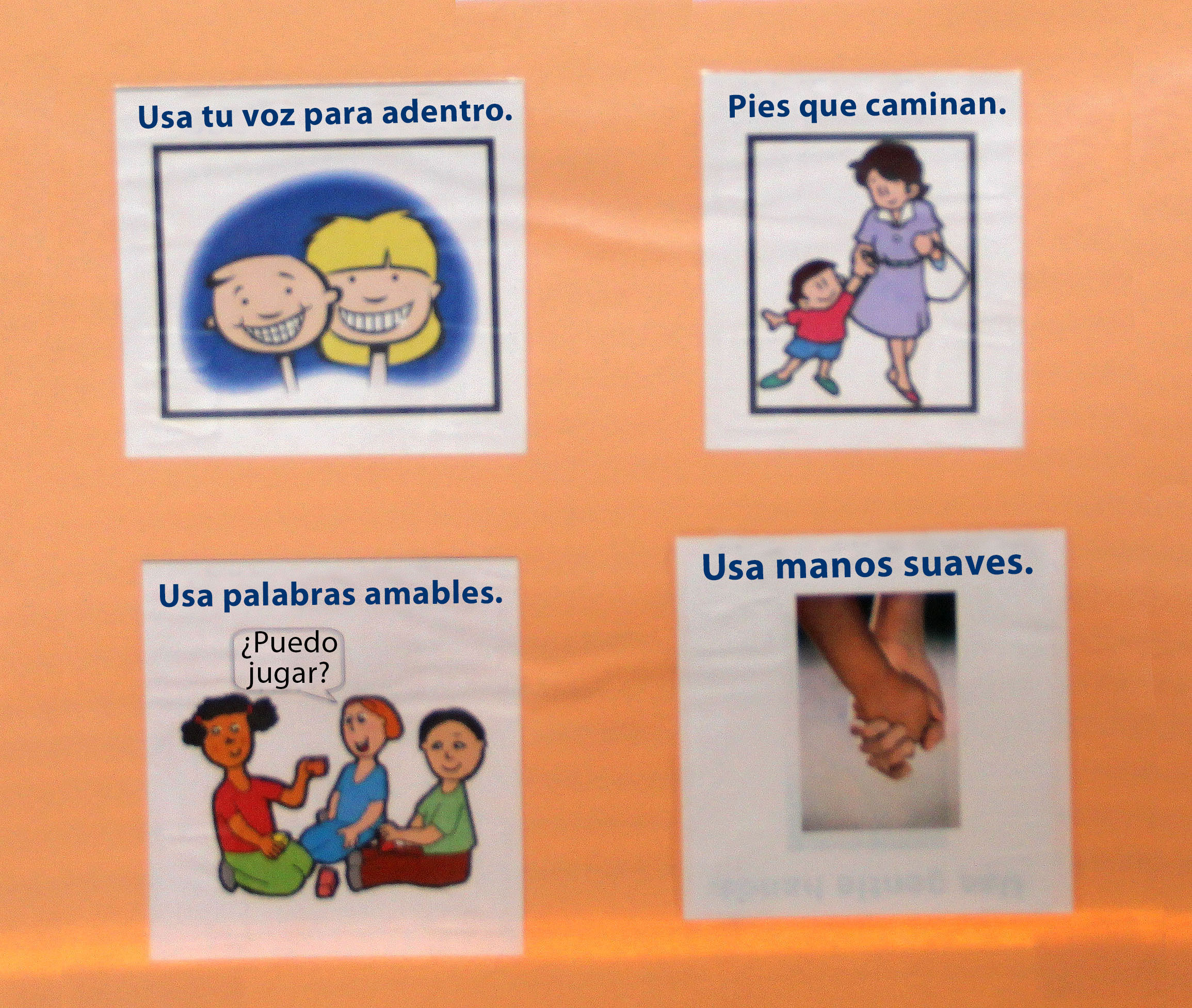 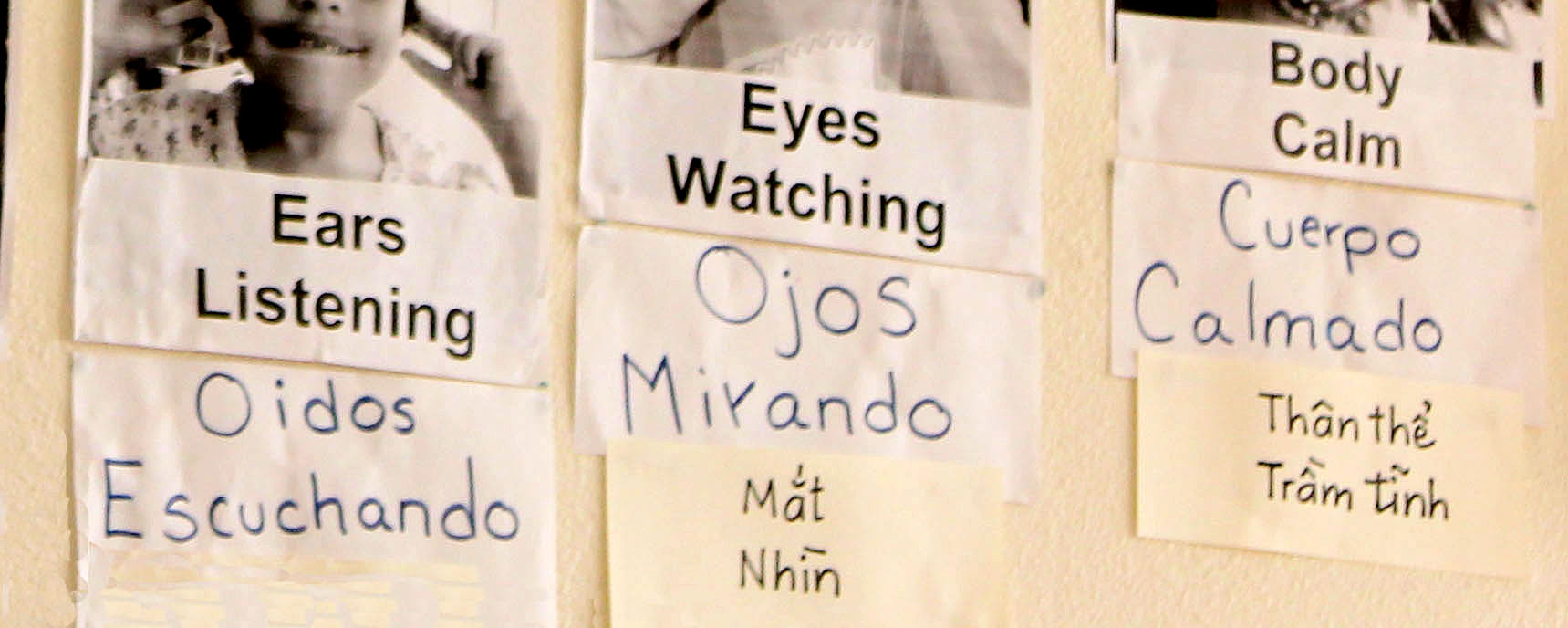 Instruir
Instruir
I
Estrategias
Demostrar
Practicar
Aplicar y reforzar [las reglas] en forma congruente

Cuándo instruir
Grupo completo
Reuniones del grupo entero
Grupos pequeños
Intencionalmente a lo largo de todo el día
VIDEO: Reglas: Proveer instrucción
Determinar las consecuencias
Determinar las 
consecuencias
D
Las consecuencias:
Son planificadas
Son predecibles
Se aplican en forma congruente

Lógicas
Para el niño
Para el adulto
Para la situación
Estimular/Alentar
Estimular/
Alentar
E
A todo el grupo
Desarrollar una cultura de estímulo/aliento en el salón de clases

A nivel individual
Específico para el niño
Apropiado para la edad
Proporcionar andamiaje para el pensamiento del niño
Frecuente
¡Sí! Logré 
poner a un aficionado en el estadio, porque me comporté en forma segura.
Gracias por cuidar de nuestro salón de clases.
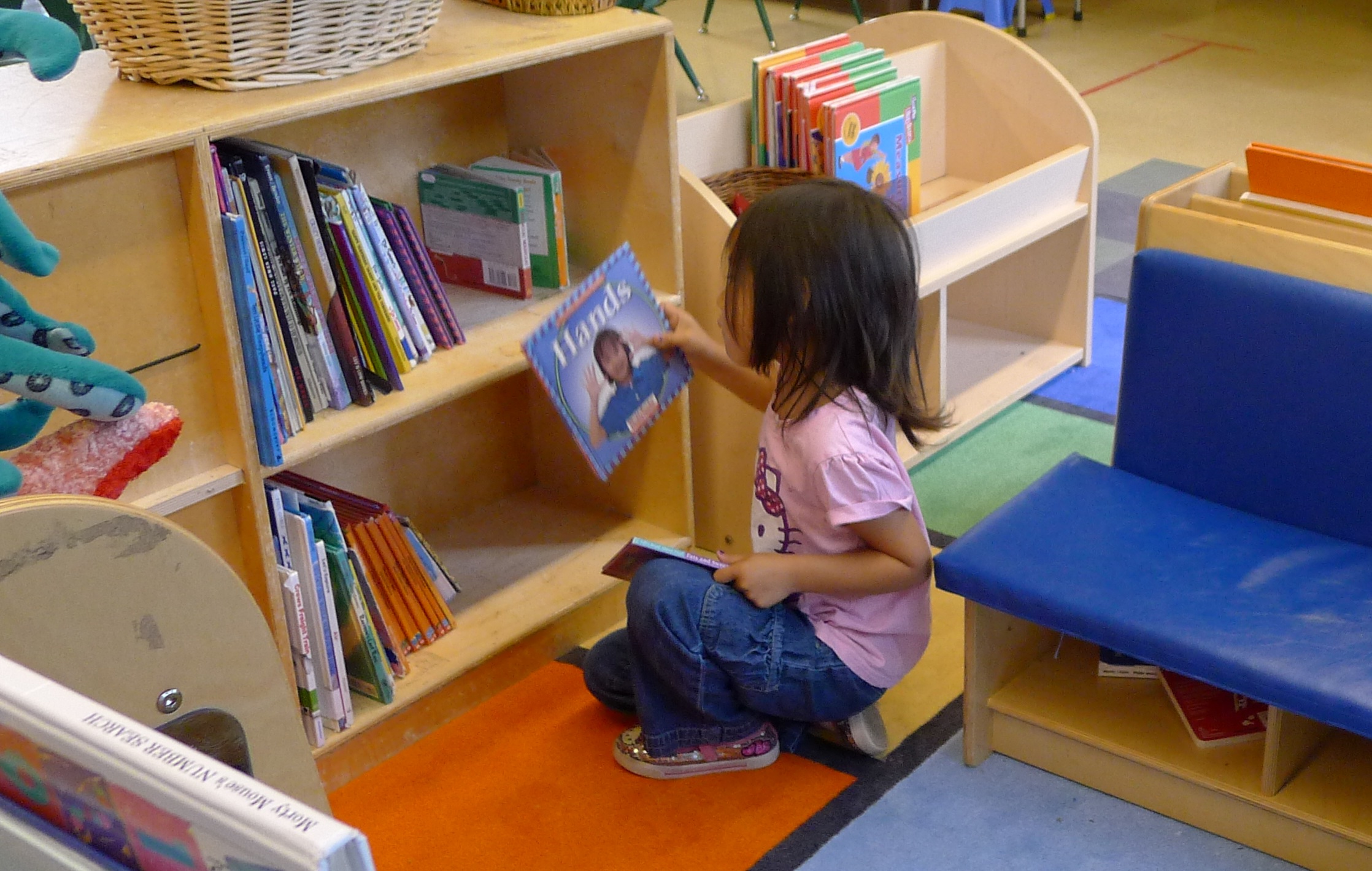 ¡Choca esos 5! 
¡Realmente jugaste con tus amigos en forma segura!
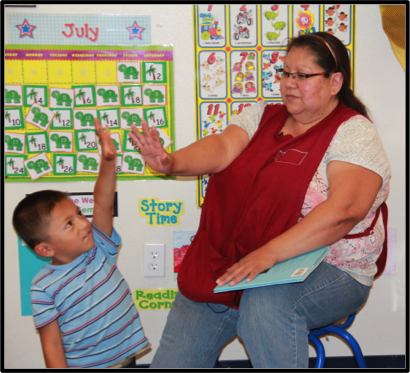 REPASO
“Establecer reglas es una parte del ambiente general de respeto mutuo… y proviene de una necesidad interna de relacionarnos con las demás personas de un modo moral”. (Devries & Zan, 2003, p. 64)
E
D
I
G
U
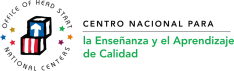 Si desea más información, por favor escríbanos a: NCQTL@UW.EDU o llámenos al 877-731-0764

Este documento fue preparado por el Centro Nacional para la Enseñanza y el Aprendizaje de Calidad para el Departamento de Salud y Servicios Humanos de los Estados Unidos, Administración para Niños y Familias, Oficina Nacional de Head Start, con la subvención #90HC0002.
OTOÑO 2012